自分の経験を掘り起こす
まずは、深呼吸をして、心を落ち着けます。　心の準備が出来たら、ゆっくりと自身の「豊か」な学びの経験を思い返してみましょう。　ぼんやりと風景が浮かび上がってきたら、そのなかでも特に鮮明な記憶を一つ選んで、できる限りその場所に留まり、探険をしてみます。　　どのような場所にあなたはいますか。　それはいつの出来事でしたか。　あなたは何をしていましたか。　誰と一緒にいたときのことだったでしょうか。　どのような会話をしましたか。　　準備が出来たら、そのイメージを絵にしてみます。上手に書く必要はまったくありません。絵の中には必ず注釈をつけて、細部の特徴を言葉にします。　最後に、なぜその経験を「豊か」と思ったのかを改めて考えてみましょう。
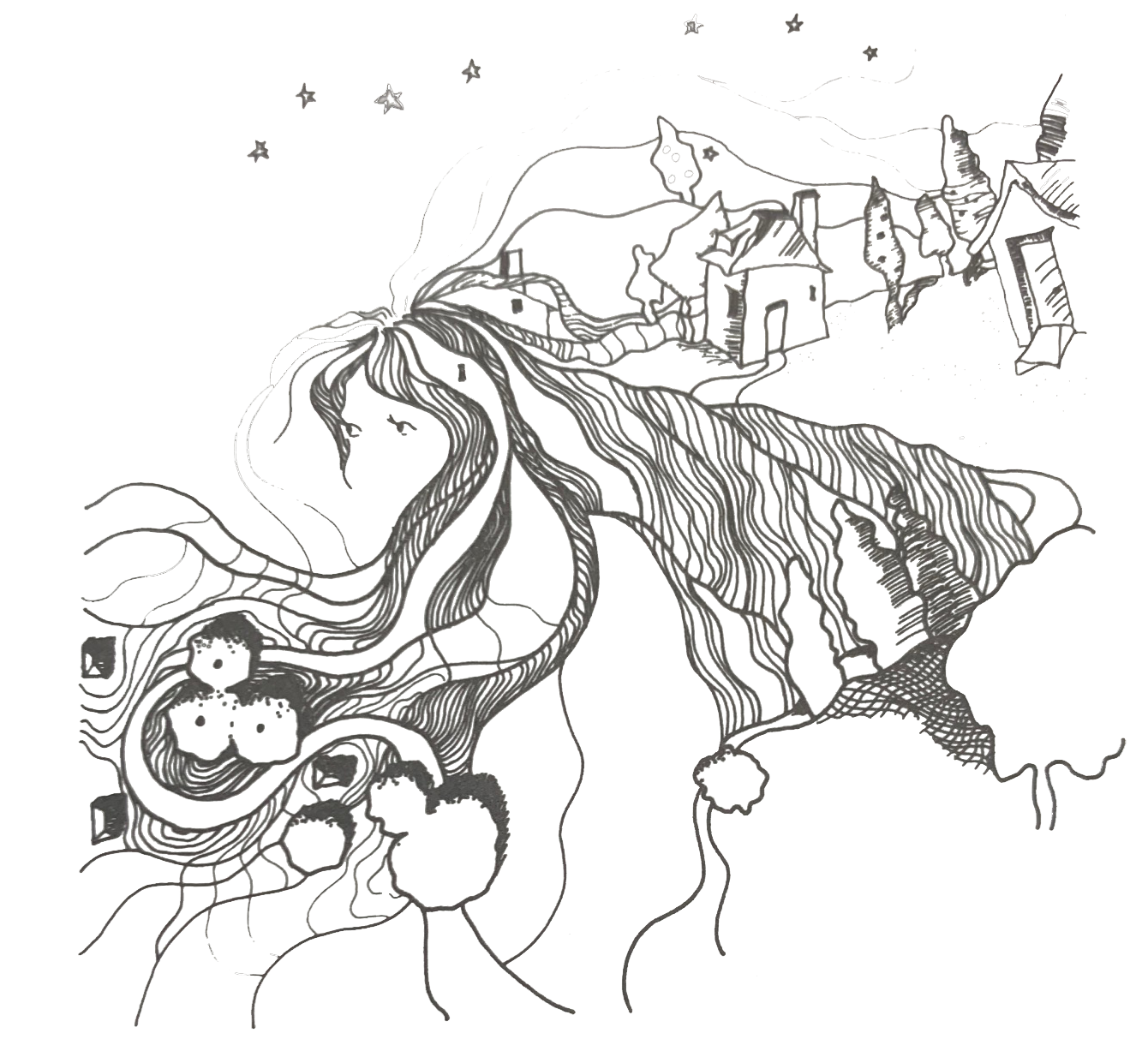 【メモ欄】

Title：夕日の指す研究室でのフラットディスカッション

いつのこと：２０１３年？月　　（朝・昼・夜）
何をしていた時：コーヒータイムに棚に寄りかかり建築雑誌を見ている
どこで：研究室のアメニティスペース　（室内・屋外）
誰と一緒にいる：同期の学生友人
何がみえる：西日で照らされた研究室
どんな音が聞こえる：ざわざわ(机で作業している学生の声や他で議論、小ゼミをやっている学生の声)
なぜ豊かだと思ったか：友人と雑誌を見ながら、「この建築は面白い」、「なぜこういう建築になっているのか」など、フラットな関係でディスカッションができたから。それを疲れてきた夕方に活発に行っていたことが印象的に思えた。
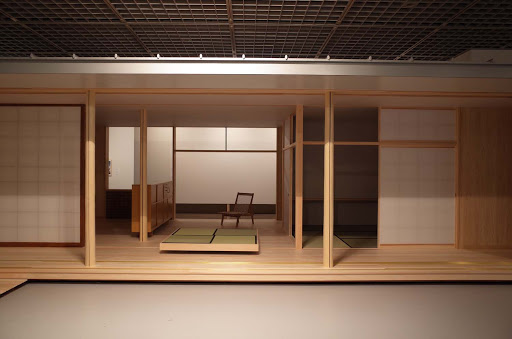 （参考：「まちづくりの方法と技術：コミュニティー・デザイン・プライマー」ランドルフ・T・へスター・土肥真人, 現代企画室, 1997
豊かな外的刺激
音楽
(ボサノバ、ラジオ)
風景、立地
（カフェ、自然…）
「learn」と「study」学びの場
意見の共有・発見
集中・修行
【study】
【learn】
フィードバックのサイクル
グループ
個人
能動的
受動的
知の蓄積
発表・議論
雑音
(話し声とか)
豊かさとは・・・
様々な刺激とグループと個人のサイクルの充実